High Energy and Low Energy Phosphates
Dr. B.Nithya
Head and Associate professor
H.K.R. H college
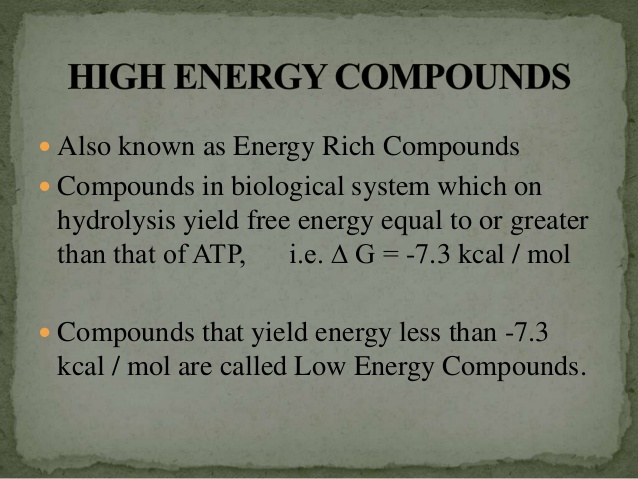 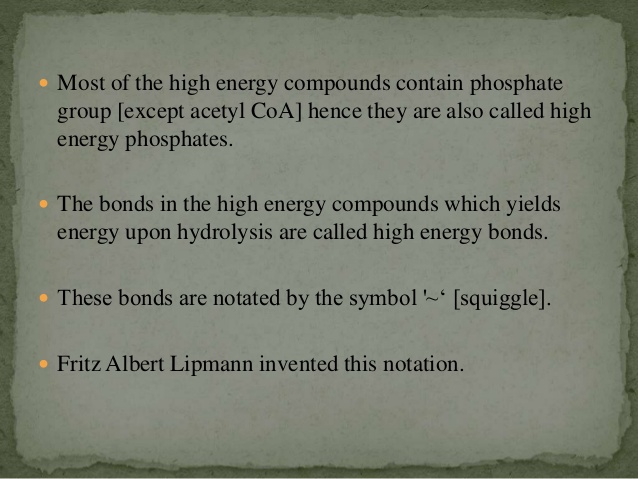 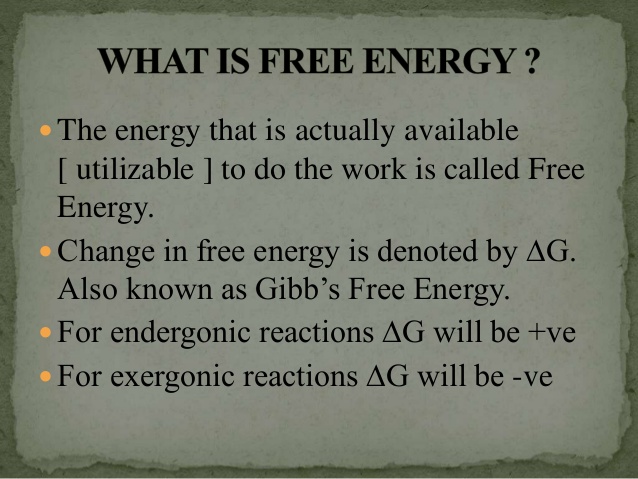 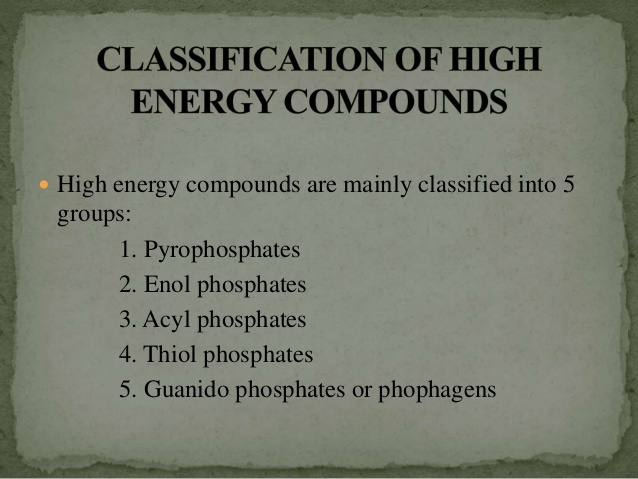 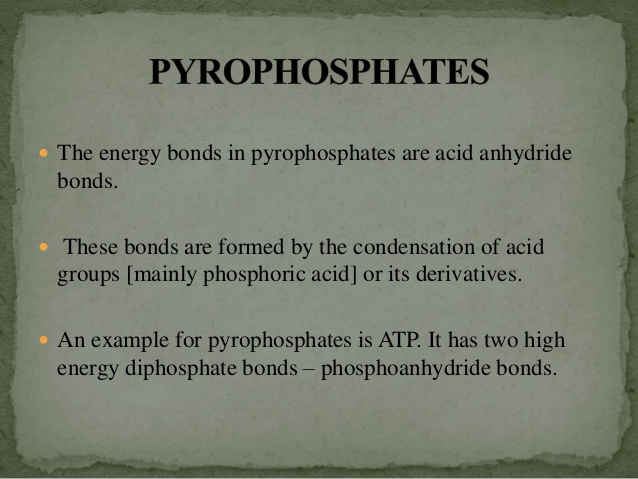 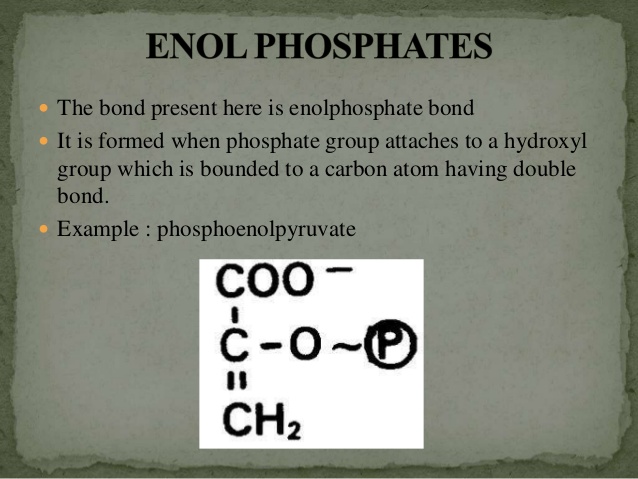 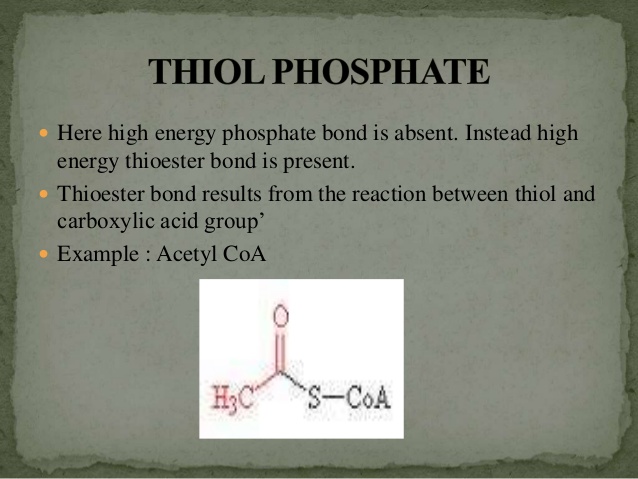 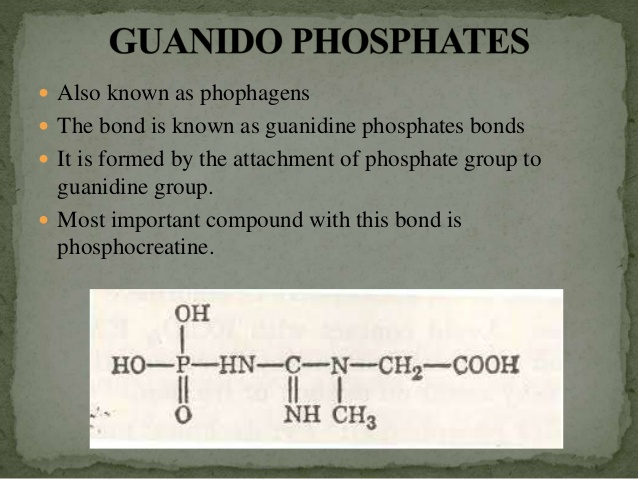 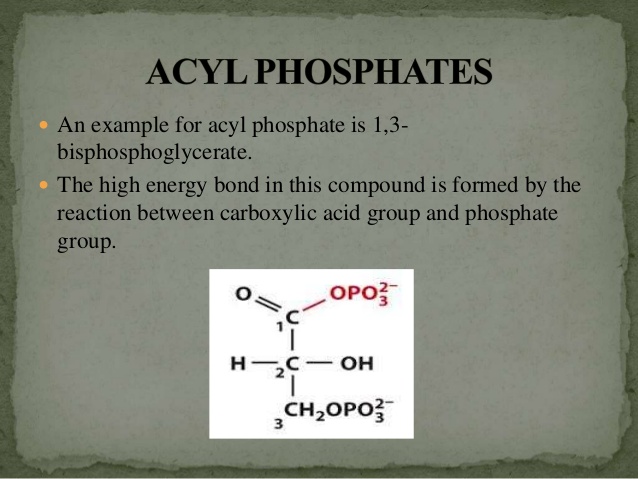 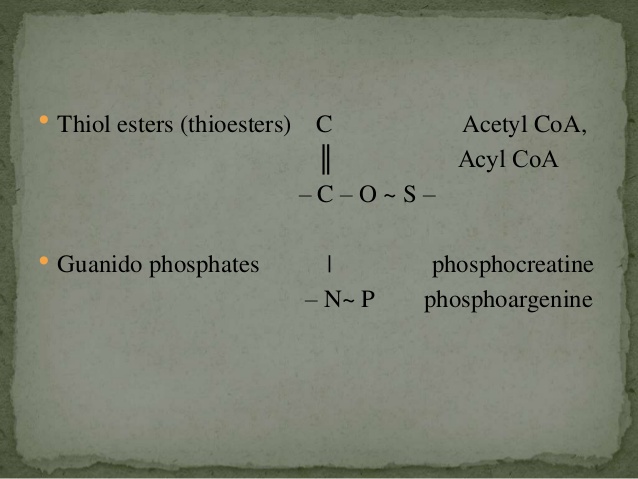 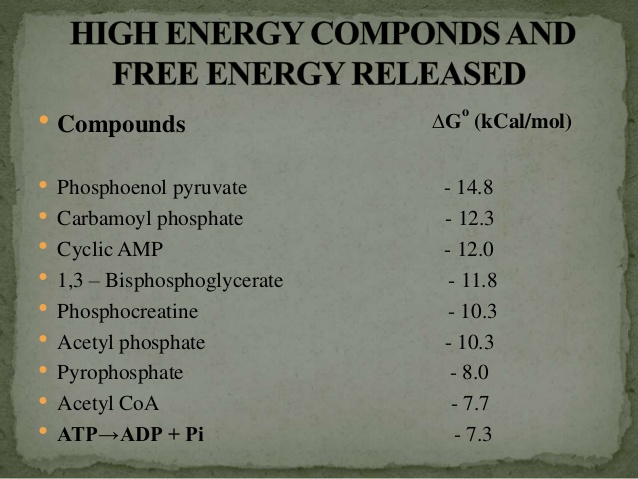 Thank you